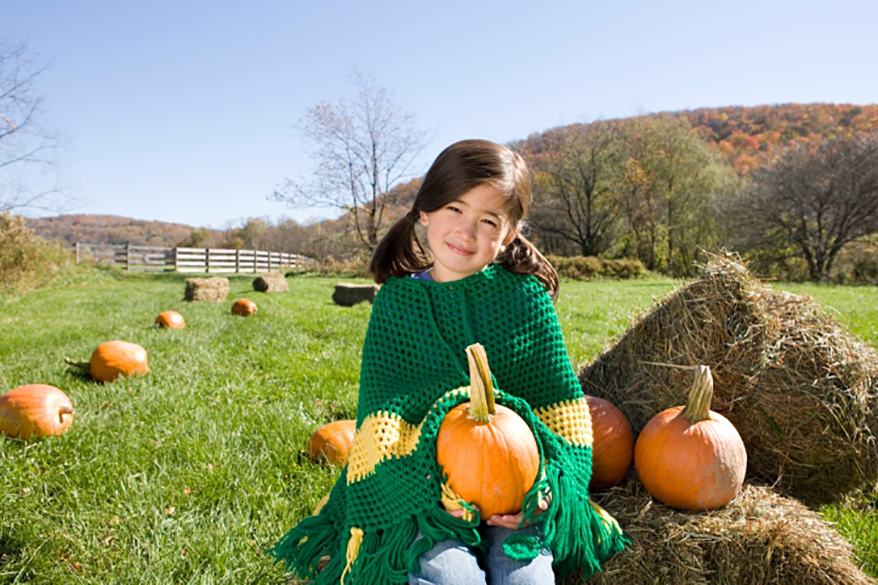 En familiaRecomendaciones para el afrontamiento del confinamiento
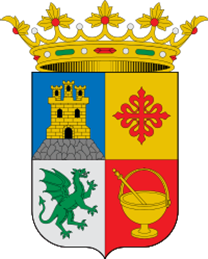 Excmo. ayuntamiento de martos
Concejalía de Bienestar Social, Juventud, Festejos y Pedanías
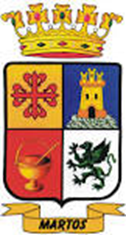 En familia“padres calmados e hijos informados”
Durante el periodo de confinamiento es probable que los menores experimenten “estrés, ansiedad, miedo, incertidumbre, irritabilidad son reacciones naturales ante el escenario actual”.
Es muy probable que se muestren en casa más inquietos, se peleen más con sus hermanos, presenten rabietas, se muestren desafiantes frente a las peticiones de los adultos, no paren de decir que se aburren o tener hambre a todas horas, exigirán acostarse más tarde o pasar más horas frente a la consola. La situación que vivimos puede hacer saltar horarios y rutinas y desorganizar un entorno previamente estructurado”. 
Por ello es necesario colaborar entre todos/as para mantener una buena convivencia y tratar de comprender como se puede sentir el otro. La principal tarea de los padres es guiar, acompañar y asesorar para contener y explicar los estados emocionales de nuestros hijos.
Explícales que estar triste, tener miedo o sentir cualquier otra emoción es normal y que las personas adultas también las sentimos y se pueden manejar.
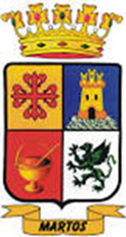 En familia¿Que hacer ?
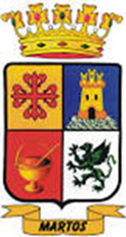 En familia“padres calmados e hijos informados”
2. LOS PRIMEROS QUE TIENEN QUE SENTIR CALMA Y SERENIDAD SON LOS PADRES para poder transmitirlo a sus hijos e hijas después. En nada ayudará a los niños unos padres asustados y angustiados. El papel de los padres será filtrar todas sus emociones para que puedan regularse emocionalmente a su vez y sentir calma y serenidad. Incluidos los más pequeños.
Busca espacios y momentos para recuperar la serenidad: Establece turnos con otro adulto para atender a los niños/as, busca un lugar para respirar profunda y lentamente cuando te sientas desbordado/a (balcón, patio, habitación). No trates de ser perfecto/a, no te compares con otras familias y otros padres. Cada familia lo hace lo mejor que puede y sabe. No se trata de cumplir un calendario lleno de obligaciones y retos.
3. LOS ADULTOS SE APOYARÁN ENTRE SÍ, EN LA PROXIMIDAD O EN LA DISTANCIA. Afortunadamente contamos con redes sociales que lo facilitan. No se pueden añadir más agentes traumáticos como los conflictos intrafamiliares. Es recomendable ampliar nuestras redes afectivas y saber pedir ayuda para cualquier cosa que necesitemos. Lo peor que pueden hacer los padres es aislarse y aislar a sus hijos e hijas psicológicamente.
4. HAY QUE DECIRLES SIEMPRE LA VERDAD, PERO CON UN LENGUAJE ADAPTADO A LA EDAD DEL NIÑO y a sus características particulares. ¿Hay que contárselo todo? No, sólo aquello que puedan entender y que les sea útil y dejar después pregunten, y siempre responderles. Pero evitemos explicaciones largas y farragosas. ¿Y si nos hacen la pregunta que más temen los padres? Si sus abuelitos o sus padres se van a morir, si se van a morir ellos... Nunca debemos privarles de la esperanza, pero tampoco de la verdad. Y la verdad es que no lo sabemos con certeza pero que confiamos plenamente en que eso no va a ocurrir. Y para cuidarnos bien tenemos que permanecer en casa, lavarnos tantas veces las manos, no jugar con los primos…
Si necesitas apoyo  pueden ayudarte usa los teléfonos y ellos contactaran contigo. Podrás contar con recomendaciones y  sugerencias.
953210070SERVICIOS SOCIALES COMUNITARIOSEQUIPO DE TRATAMIENTO FAMILIAR
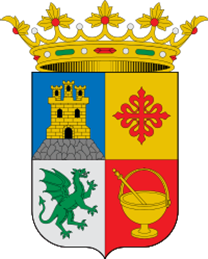 5. Escuchar lo que los niños tienen que decir y ayudarles a expresar sus sentimientos, dudas o temores. No ignorarles jamás. Les será muy útil el uso de cuentos. Se les debe animar a que pregunten todo lo quieran saber y a expresar sus preocupaciones pero también estaremos atentos a sus propuestas y sugerencias. Elaborar en casa un espacio o rincón de la calma Donde puedan estar cuando se sientan preocupados, con miedos, confundidos, nerviosos. Allí tendremos cuentos, juguetes, plastilina, cojines, peluches….
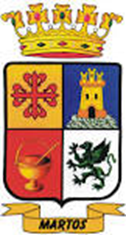 En familia“padres calmados e hijos informados”
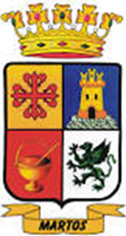 En familia
RUEDA DE LAS OPCIONES
(TÉCNICA PARA VOLVER A LA CALMA)
En una cartulina o folio dibujar un círculo y dividirlo en cuatro partes. En cada parte escribir una palabra (hablar, nada, abrazos, respirar). 
Se le puede colocar una imagen en lugar de palabras para los/as niños/as que sean muy pequeños/as.
Preguntarles: ¿Cuál de esas opciones necesitan para calmarse o estar tranquilos/as?
Realizar antes de que comience la rabieta (en los momentos previos), cuando se sientan enfadados por algo o cuando se presente una pelea entre hermanos.
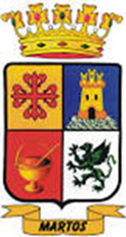 En familia“padres calmados e hijos informados”
6. ESTAR ATENTOS A LAS DISTORSIONES COGNITIVAS, como por ejemplo, que vamos a morir todos, que si se portan mal el coronavirus se llevará a su mamá...
7. MANTENER RUTINAS, HORARIOS Y HÁBITOS O CREAR OTROS NUEVOS. No debe faltar el ejercicio físico. Podemos improvisar una pequeña tabla de gimnasia. Y la lectura compartida. Y sacar esos viejos juegos de mesa. Y ver fotos antiguas. Hacer tareas domésticas. Y dar rienda suelta a la imaginación. Es importante tener cierta constancia y buena actitud.
Controlar el uso de las “pantallas”. Puede que sea mayor que de costumbre pero recuerda permite su uso después de hacer los deberes, las tareas, supervisa los contenidos.
8. NO INUNDAR EL AMBIENTE DE LA CASA CON NOTICIAS DE ACTUALIDAD SOBRE EL CORONAVIRUS. Completamente desaconsejado tener la televisión puesta todo el día. Evite la sobreinformación. Por cierto, los padres deben prestar atención a lo que hablan con otros adultos en presencia de sus hijos: los niños se enteran siempre.
9. DARLES A ENTENDER QUE SIEMPRE PUEDEN CONTAR CON NOSOTROS para todo lo que necesiten como resolver dudas, temores, ideas…
10. Seguir las RECOMENDACIONES GENERALES EN EL CUIDADO DE LOS ADULTOS.
¡QUÉDATE EN CASA!EXCMO. AYUNTAMIENTO DE MARTOS.Concejalía de Bienestar Social, Juventud, Festejos y Pedanías.SERVICIOS SOCIALES COMUNITARIOSEQUIPO DE TRATAMIENTO FAMILIARCONTACTA CON NOSOTROS : TELÉFONO:         953210070HORARIO DE ATENCION: DE 08:00 A 19:00 horas
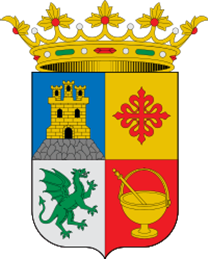 Fuentes consultadas:
-Decálogo de recomendaciones elaborado por Unidad de Salud Mental Infanto-juvenil del Hospital Universitario Puerta del Mar de Cádiz. Psicóloga Clínica: Carmen de Manuel Vicente.
-Colegio Oficial de Psicología de Madrid.